DirectievergaderingBAKO specifiek
23-4-2018 Diest
25-4-2018 Heverlee
Kalender en opzet
Nieuw OF 3 : peuterstage
Via 3 verkenningsdagen in sem 1
1,5 weken net na de kerstvakantie 
Echte instap meemaken via verkenning 
Vanaf woensdag klas overnemen voor één week
Nieuw : OF 3 : bachelorproof
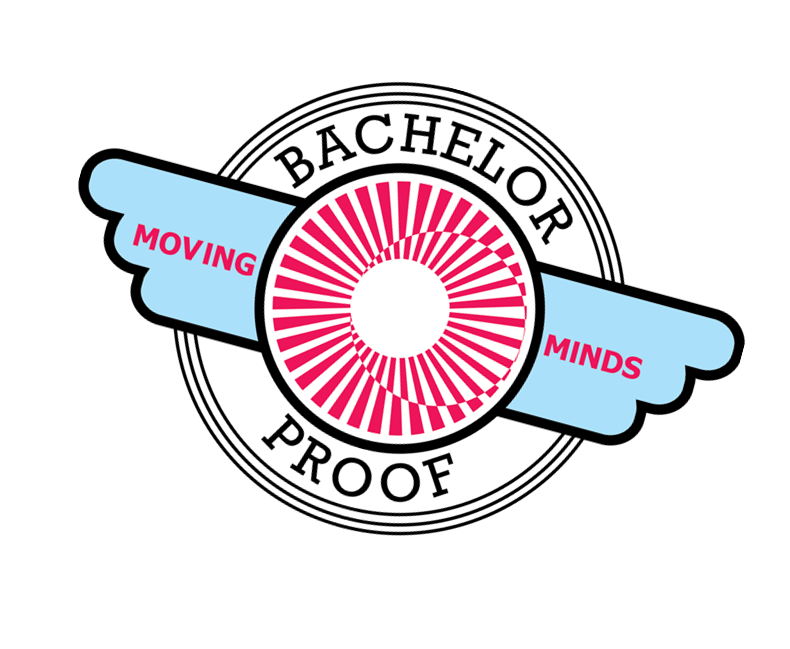 We werken er een hele opleiding aan
We eindigen de opleiding met twee OPO’s
Bachelorproof : zoom in
Bachelorproof : zoom out
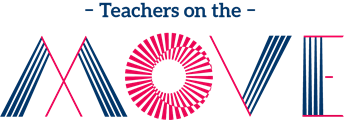 klemtonen
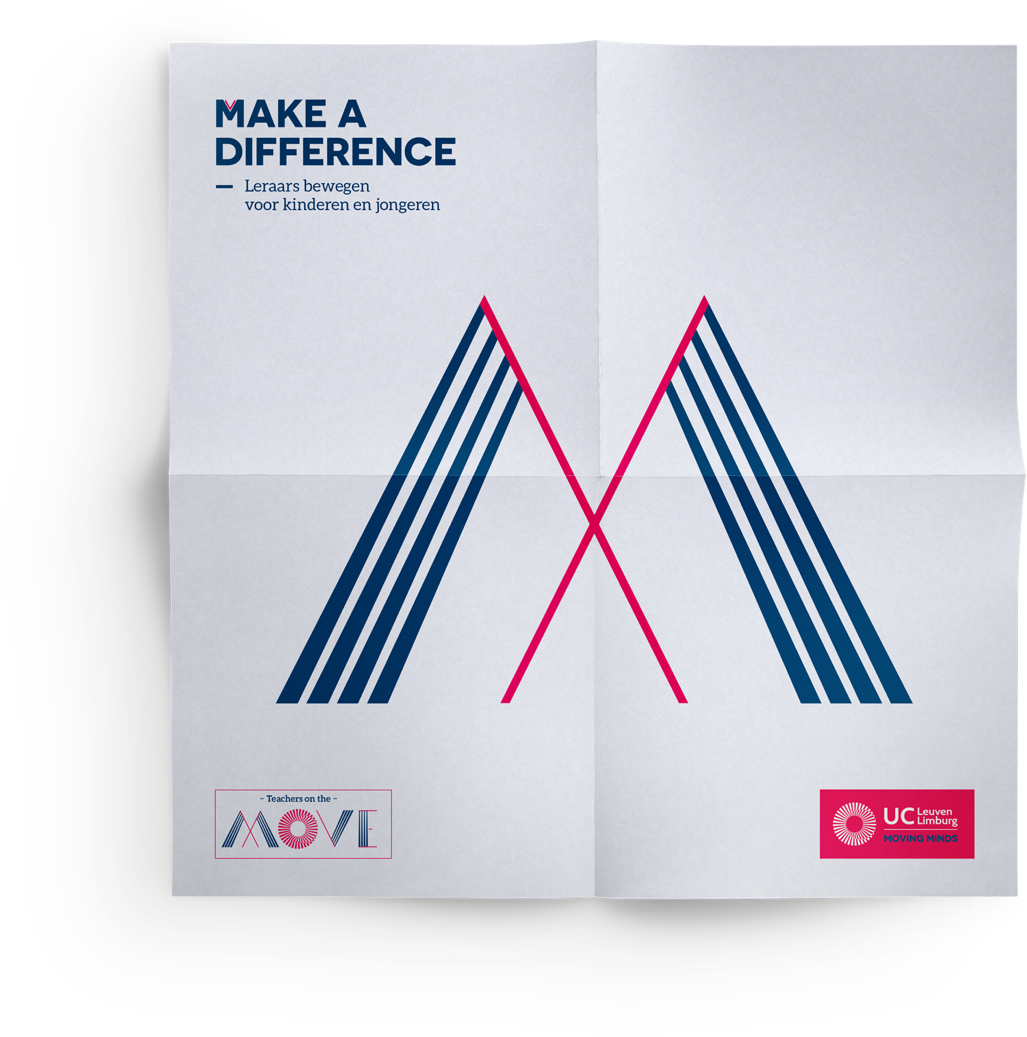 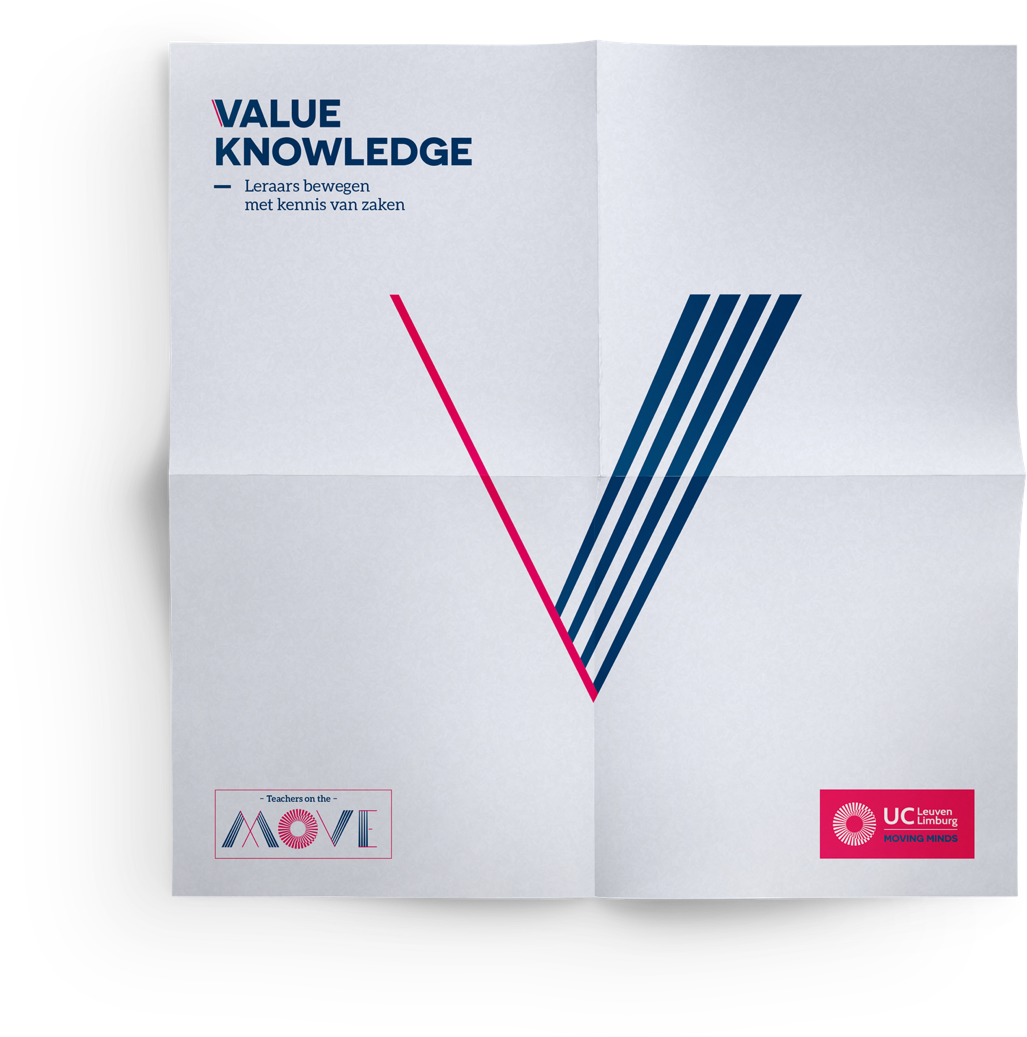 Inspirerende professional
Breeddenkende geëngageerde wereldburger
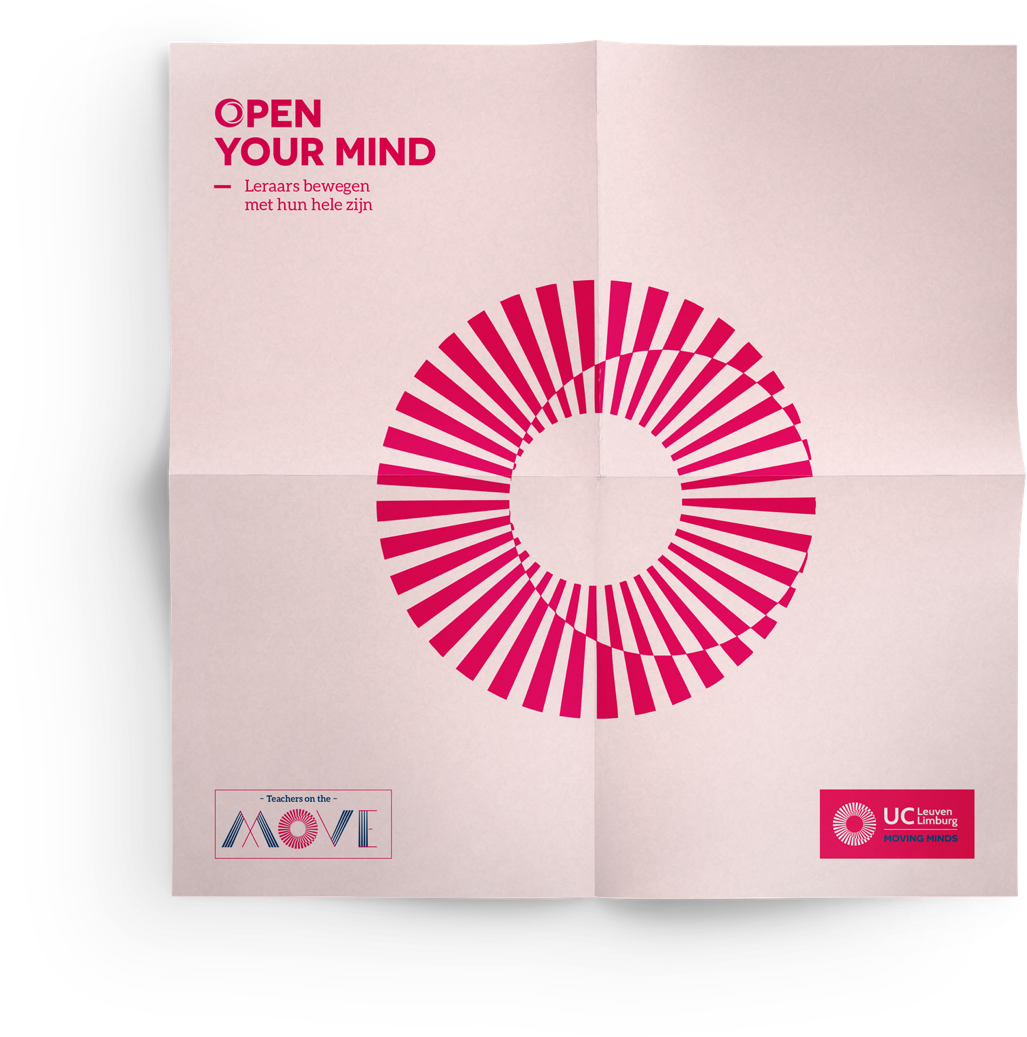 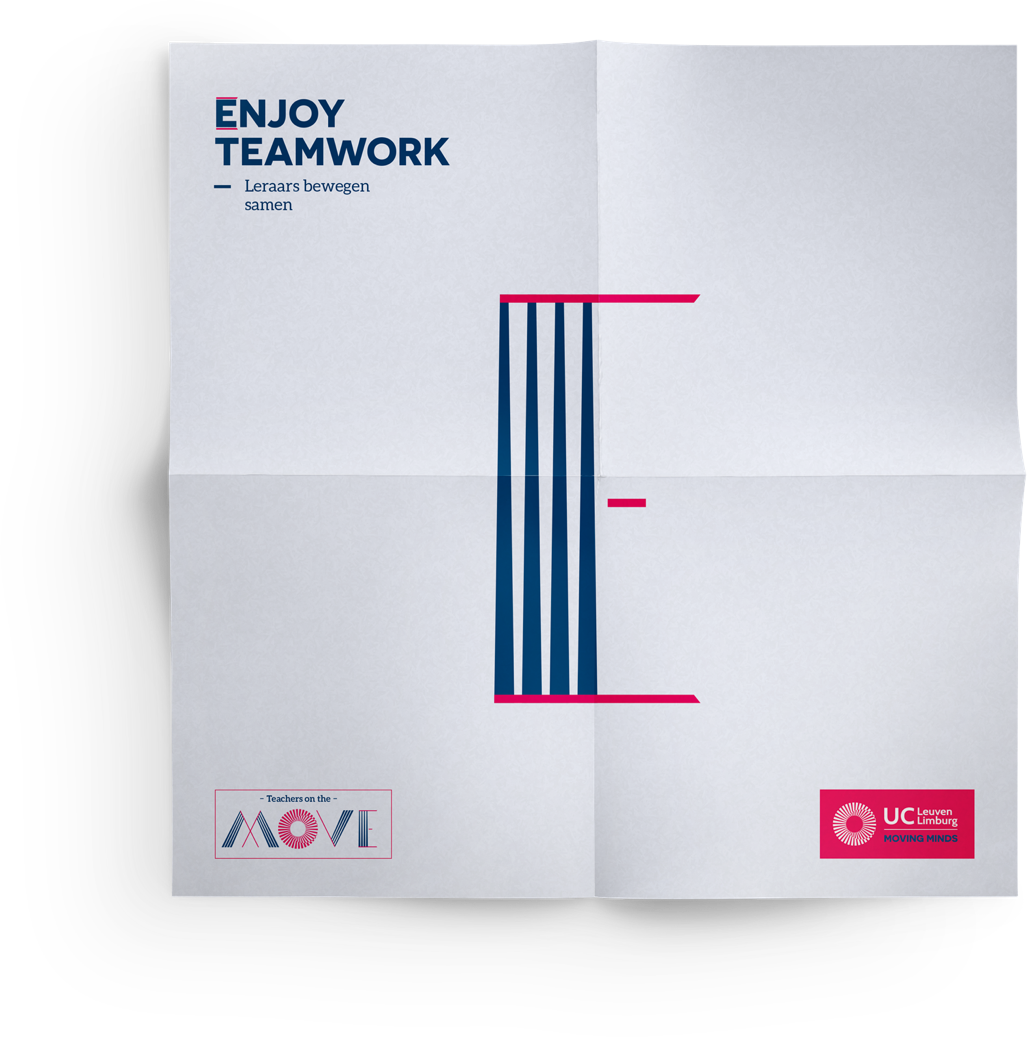 Sterke authentieke persoonlijkheid
Innoverende ondernemende netwerker
Zoom in
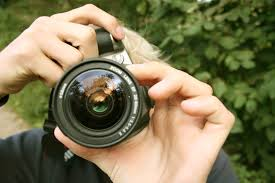 Klemtoon op klas en stageschool

5 weken stage in de klas: 
één in semester 1 
4 in semester 2 waarvan 3 weken aansluitend
Werken op schoolniveau
3 weken waarin inbegrepen inzetdagen
9 inzetdagen waarvan één voor mentorenvorming (in de eigen school of erbuiten)
Zoom out
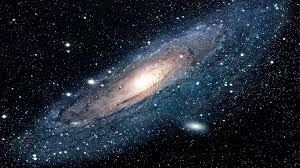 Drie klemtonen :
Onderzoeksluik gekoppeld aan expert worden : keuzeruimte
Breder oriënteren : keuzeruimte
Eigen persoonlijke ontwikkeling als leerkracht (groeilabo)

4 weken ervaren en onderzoeken buiten de schooldaarnaast nog coaching, rapporteren enz…
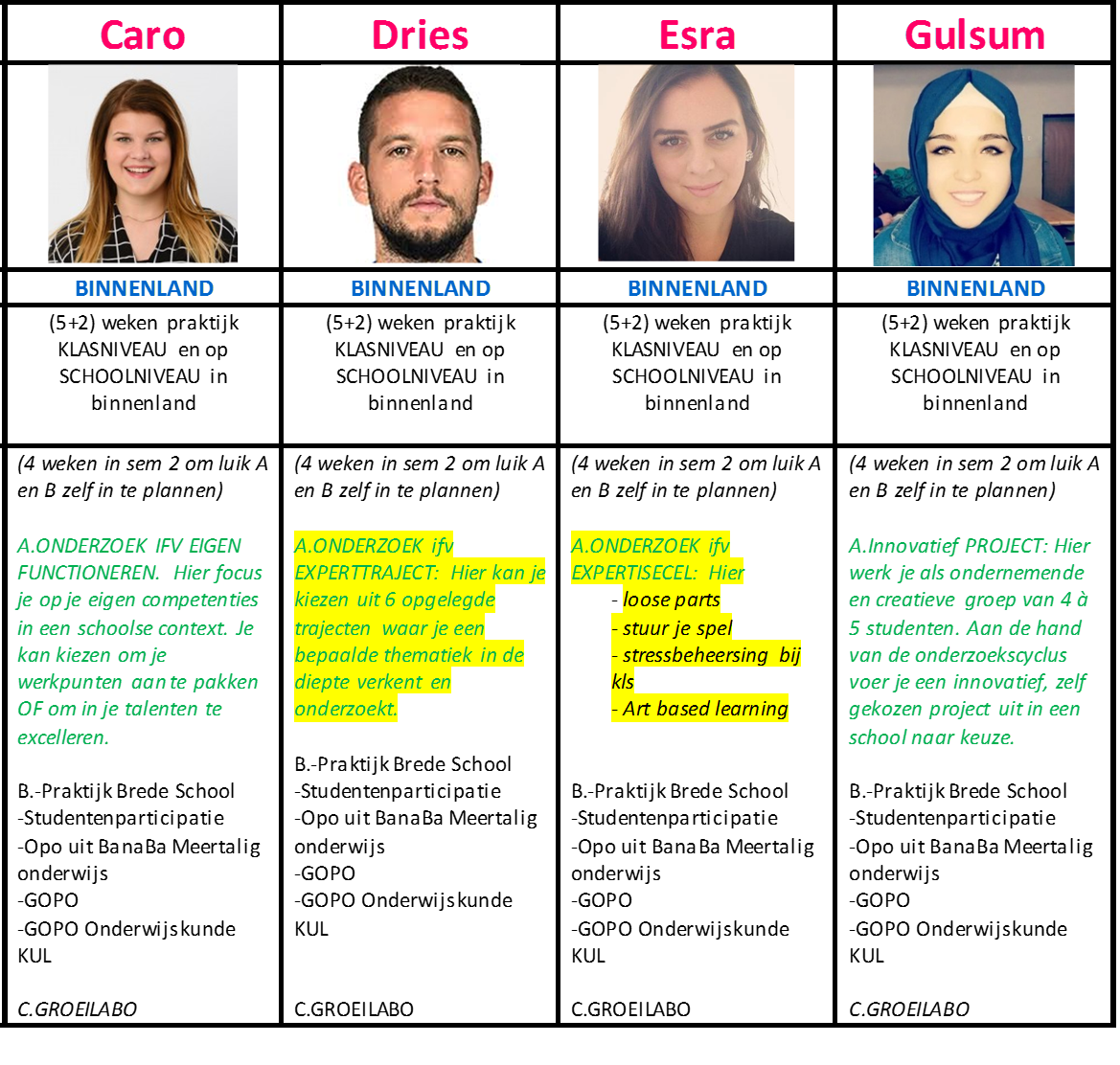 A deel : 
ik kies een persoonlijk werkpunt of talent en doe hierrond een onderzoek. 
Extra weken in de stageschool rond dat thema

B deel : keuze
Een opleidingsonderdeel aan UCLL volgen
Student participatie
Een klein project / ervaring buiten de school maarwel in de schoolomgeving van de stageschool
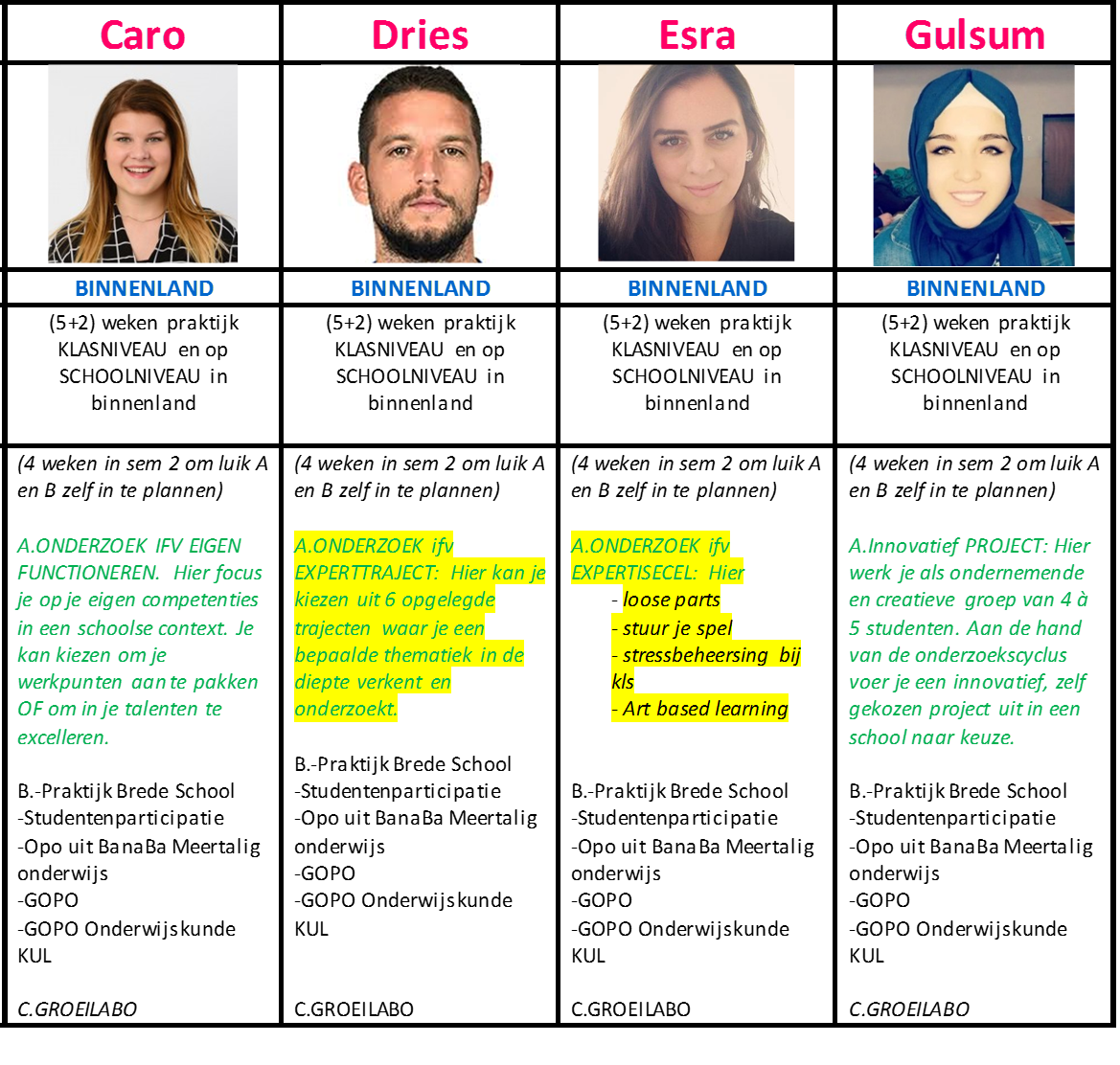 A deel : keuze uit een experttraject (6)
Als barbie een computer wordt
School van de toekomst
Teach local think global
…
Krijgt imput, verkent de thematiek in de dieptezoekt zelf praktijkervaringen…
indien een praktijkervaring in een co-school,dan wordt er via de hogeschool contact opgenomen
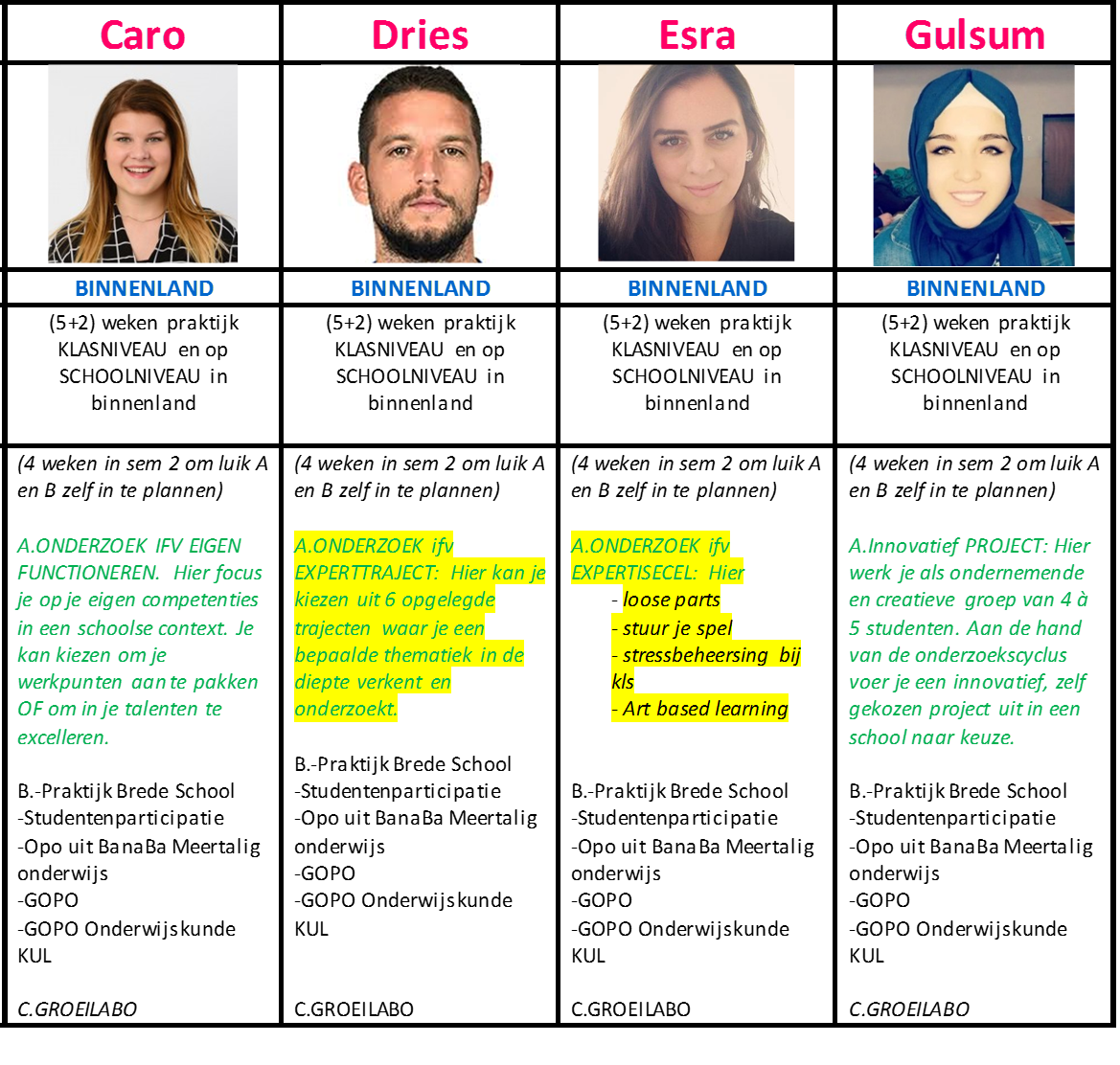 A deel 
Werkt mee binnen een praktijkonderzoek dat we opzetten met de hogeschool.
Zorgt in dat verband voor praktijkervaring
Indien dit in een co-school doorgaat, dan nemen we zelf contact op.
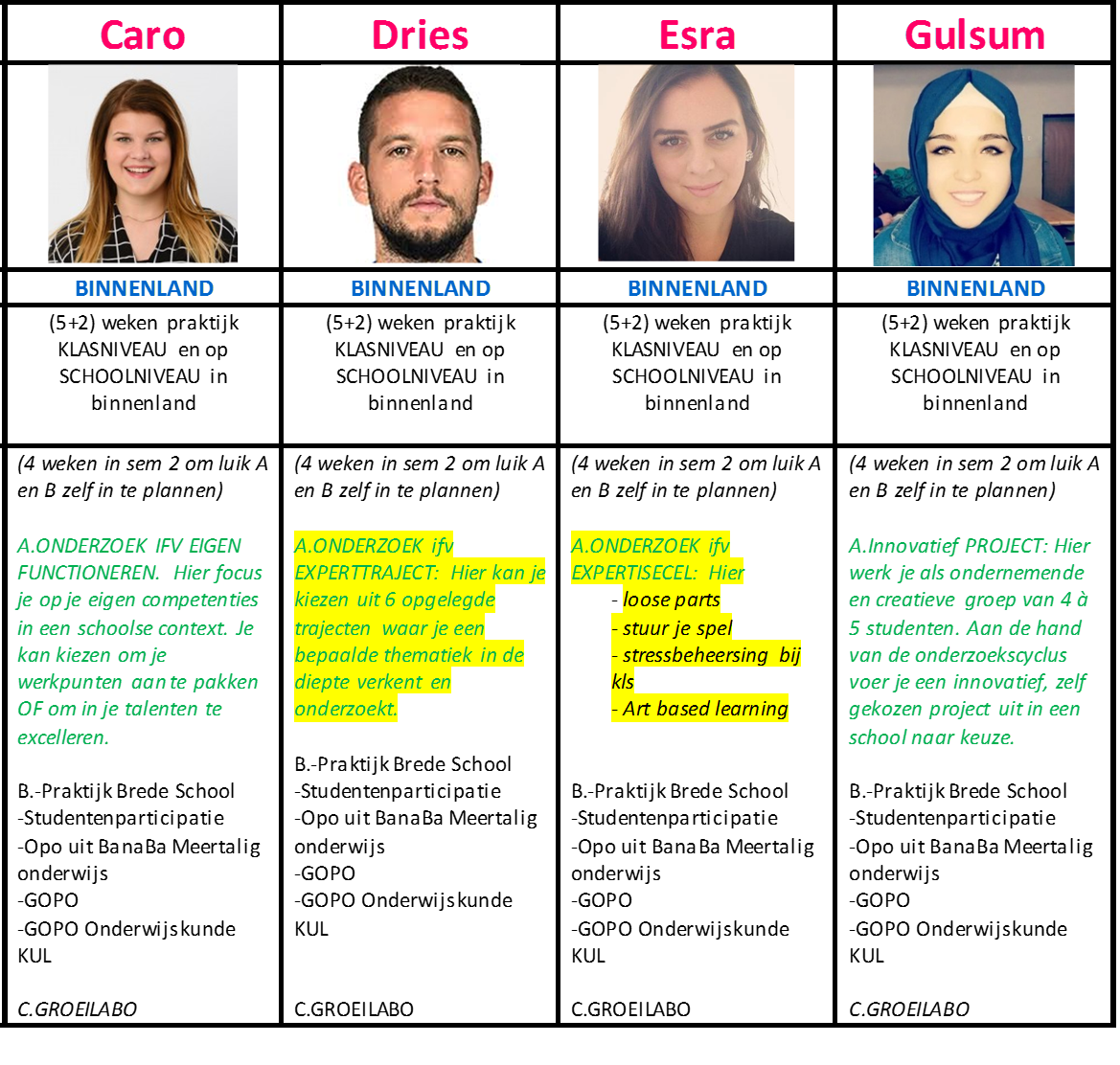 A deel 
Studenten kiezen voor een groep van 4-5 std en stellen een innovatief project voor
Praktijkervaring zoeken ze zelf
Indien binnen een co-school, dan wordt er contactopgenomen.
OF 1 en 2
Wat is gewijzigd t.o. dit jaar :
Verkenningsdagen
Enkele op andere dagen dan donderdag
Vlak voor de stage een halve/hele dag contact (zelf af te spreken) ipv een verkenningsdag
OF 1 2X een halve dag ipv een hele dag (21/02 + 25/04) 
Studenten OF 1 : slechts één tweedaagse in december maar wel tweedaagse einde januari 

Pietendienst : 5 december door studenten OF 1
Aanvraag indienen
We duiden studenten aan voor jouw school die er GEEN stage lopen.   
Wil je het anders, dan gebruik je je inzetdag, maar met eigen studenten
OF 1 en 2
Mentorenvorming: 
Graag de klasmentoren
OF 1 tijdens een verkenningsdag maar wel geassisteerd door een derdejaars
OF 2 klas zelfstandig overnemen in de namiddag op een verkenningsdag.  
Data zijn voorlopig vastgelegd maar moeten nog even gecheckt.
OF 1 : dinsdag 6/11
OF 2 : (maandag 22/10) of donderdag 12 oktober (3-4j)
OF 2 : sem 2 donderdag 21/3 (5j)
Klemtoon : hoe de praktijk vormgeven samen met studenten
Discussie in groepen
Wat is voor jou het belangrijkste doel van de verkenningsdagen
Wat is voor jou het belangrijkste doel van de stage
Waar heb je het gevoel dat je binnen dit nieuwe praktijkconcept  het beste kon functioneren
Wat kan jou nog ondersteunen om je begeleiding van de student sterker te maken.